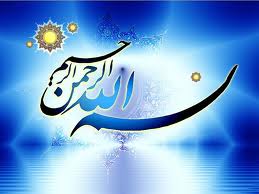 تاریخچه
بوروس فردريك اسكينر سال1904در شهر سوسكوهانا واقع در ايالت پنسيلوانيا متولد شد. اسكينر در سال 1945 به دانشگاه اينديانا رفت و سرپرستي بخش ( گروه ) روانشناسي را بر عهده گرفت ، و در 1948 به دانشگاه هاروارد مراجعت كرد و تا سال مرگش 1990 در آنجا باقي ماند . اسكينر در طول ساليان عمر خود يك نويسندة پركار بود . يكي از علاقه هاي اصلي او پيوند دادن يافته هاي آزمايشگاهي به حل مسائل انساني بود . اكثر دانشجويان روانشناسي از كاربرد وسيع انديشه هاي اسكينر در حوزه روان درماني آگاهي كامل دارند .
قسمت اول
مفاهیم نظری عمده
رفتارگرایی رادیکال
رفتار پاسخ گر و رفتار کنشگر
شرطی شدن نوع  S و نوع  R
اصول شرطی شدن کنشگر
رفتارگرایی رادیکال
اسكينر نوعي فلسفة علمي به نام رفتار گرايي راديكال را پايه گذاري كرد . اين جهت گيري علمي زبان و تفسيرهاي وابسته به رويدادهاي ذهني را رد مي كند . براي اسكينر، جنبه هاي قابل مشاهده و قابل اندازه گيري محيط ، رفتار جاندار ، پيامدهاي رفتار مواد با ارزش هاي پژوهش علمي محسوب مي شوند .
رفتار پاسخ گر و رفتار کنشگر
اسكينر دو نوع رفتار را نام مي برد:
رفتار پاسخگر كه به وسيلة يك محرك  شناخته شده فراخوانده ( ايجاد ) ميشود .(اهمیت محرک)
 رفتار كنشگر ( يا رفتار فعال ) كه به وسيلة يك محرك شناخته شده فراخوانده نمي شود بلكه صرفاً از جاندار صادر مي شود . (به وسیله پیامدهایش کنترل می شود)
شرطی شدن نوع  S و نوع  R
شرطي شدن نوع S ( نوع محرك ) شرطي شدن پاسخگر نيز ناميده مي شود . به آن شرطي شدن نوع S مي گويند تا بر اهميت محرك در فراخواني پاسخ تأكيد كنند. شرطي شدن رفتار كنشگر شرطي شدن نوع R ( نوع پاسخ ) نام گرفته است تا بر اهميت پاسخ تأكيد شود. شرطي شدن نوع R ، شرطي شدن كنشگر نيز ناميده مي شود . 
در شرطي شدن نوع R ، نيرومندي شرطي شدن با نرخ پاسخ نشان داده مي شود ، در حالي كه ، در شرطي شدن نوع S ، نيرومندي شرطي شدن معمولا با مقدار پاسخ شرطي معين مي شود .
اصول شرطی شدن کنشگر
(الف) هر پاسخي كه با يك محرك تقويت كننده دنبال گردد تكرار مي شود؛
(ب) محرك تقويت كننده چيزي است كه نرخ پاسخدهي ر ا افزايش مي دهد . 
درشرطي كردن كنشگر، تأكيد بر رفتار و پيامدهاي آن است. 
اگر بتوان تقويت را كنترل كرد، مي توان رفتار را كنترل كرد . اما نبايد اين را يك بيان منفي تلقي نمود، زيرا رفتار همواره تحت تأثير تقويت است، چه ما از آن آگاه باشيم چه نباشيم. مسئله اين نيست كه آيا رفتار را بايد كنترل كرد يا نه، بلكه مسئله اين است كه چه كسي يا چه چيزي آن را  كنترل خواهد كرد  .
قسمت دوم
جعبه اسکینر
نمودار تراکمی
شرطی کردن پاسخ فشار دادن اهرم
محرومیت
تربیت کردن در جعبه آزمایش
فشار دادن اهرم
جعبه اسکینر
اكثر كارهاي اوليه با يك اتاقك كوچك آزمايش كه به جعبة اسكينر شهرت يافته است انجام شده اند . 
اين جعبه معمولاً داراي كف سيمي مشبك ، يك چراغ ، يك اهرم ، و يك ظرف غذاست .
نمودار تراکمی
اسكينر برای رديابي رفتار حيوان در جعبه اسكينر از يك نمودار تراكمي  استفاده مي كرد . 
زمان بر روي محور X ( محور افقي ) و تعداد كل پاسخ ها بر روي محور Y  ( محور عمودي ) نشان داده مي شود . 
نمودار تراكمي هرگز به پايين نمي رود ،خط نمودار يا روبه رو به بالا مي رود و يا با محور افقي موازي باقي مي ماند .
مراحل شرطی کردن پاسخ فشار دادن اهرم
محرومیت
    حيوان آزمايشي در يك برنامه محروميت قرار داده مي شود.(محرومیت از غذا یا آب)
     محروميت صرفا يك مجموعه روش است كه به نحوة عملكرد ارگانيسم در يك تكليف بخصوص ارتباط دارد .
مراحل شرطی کردن پاسخ فشار دادن اهرم
تربیت کردن در جعبه آزمایش
به منظور تربيت كردن در جعبه آزمايش، آزمايشگر با استفاده از يك كليد دستي بيروني متناوباً مكانيسم غذادهي را به كار مي اندازد، واين كار را زماني انجام مي دهد كه حيوان در حول و حوش ظرف غذا قرار ندارد ( در غير اين صورت حيوان خواهد آموخت كه در نزديك ظرف غذا بماند.)
مراحل شرطی کردن پاسخ فشار دادن اهرم
فشار دادن اهرم
حال مي توان حيوان را در جعبة اسكينر به حال خود رها كرد . او سرانجام اهرم را فشار خواهد داد كه اين امر منجر به راه اندازي مكانيسم غذادهي وتوليد صداي تيك مي شود كه حيوان را به سوي ظرف غذا، جايي كه تقويت دريافت مي كند، هدايت خواهد كرد .
قسمت سوم
شکل دهی
خاموشی
بازگشت خود به خودی
رفتار خرافی
کنشگر تمیزی
شكل دهي
اين بار آزمايشگر مكانيسم غذا دهي را تنها وقتي به كار مي اندازد كه حيوان در نيمة راه به سوي اهرم باشد، وقتي كه حيوان براي نزديك شدن به اهرم تقويت  مي شود، مايل خواهد بود كه در همان جا كه تقويت شده است بماند. بعد در صورتي آزمايشگر به تقويت حيوان مي پردازد كه به اهرم نزديك تر شود .
اجزاءشكل دهي
تقويت تفكيكي تقويت تفكيكي به اين معني است كه بعضي پاسخ ها تقويت مي شوند و پاسخ هاي ديگر تقويت نمي شوند . 
تقريب هاي متوالي به اين واقعيت اشاره دارند كه تنها پاسخ هايي كه يكي بعد از ديگري به پاسخ مورد نظر آزمايشگاه نزديك اند تقويت مي شوند.
خاموشي
وقتي كه ما تقويت كننده را از شرطي سازي كنشگر خارج مي كنيم، خاموشي ايجاد مي نماييم . 
پس از خاموشي ميزان پاسخ به زمان پيش از دادن تقويت باز مي گردد. اين ميزان خط پايه، معرف فراواني وقوع پاسخ به طور طبيعي در زندگي حيوان بدون آشنايي با تقويت است . اين را سطح كنشگر آن پاسخ مي گويند .
بازگشت خود به خودي
اگر پس از خاموشي حيوان براي مدتي در درون قفس نگهداري اش قرار داده شود و دوباره به موقعيت آزمايشي بازگردانده شود ، باز هم براي مدتي كوتاه به فشار دادن اهرم خواهد پرداخت، بدون اينكه براي اين كار مجدداً تربيت شده باشد .
رفتار خرافي
مي خواهيم موقعيت را طوري ترتيب دهيم كه مكانيسم غذادهي به تناوب غذا وارد ظرف غذا كند، بدون در نظر گرفتن اينكه حيوان چه عملي انجام مي دهد . بعضي اوقات هنگامي که مكانيسم غذا دهي فعال مي شود رفتار تقويت شده دوباره انجام مي شود و پاسخ نيرومند مي گردد. بنابراين در چنين حالتي ، در حيوان رفتارهاي عجيب و غريبي ظاهر مي شود . از آنجا كه تقويت كننده در چنين موقعيتي مستقل از رفتار حيوان است، به آن تقويت ناوابسته مي گويند .
كنشگر تميزي
موقعيت را طوري ترتيب دهيم كه تنها زماني كه چراغ درون جعبة آزمايش روشن است حيوان غذا دريافت كند، نه زماني كه چراغ خاموش است . در اين اوضاع و احوال ، به نور محرك تميزي يا SD مي گوييم . بدين گونه، ما يك كنشگر تميزي ايجاد كرده ايم، كه نوع پاسخ كنشگر است كه به دسته اي از مقتضيات داده مي شود، اما به مقتضيات ديگر داده نمي شود.
قسمت چهارم
تقويت ثانوي و تقويت كنندة ثانوي 
تقويت كننده هاي تعميم يافته 
زنجيره سازي 
تقويت كننده هاي مثبت و منفي
تقويت ثانوي و تقويت كنندة ثانوي
هر محرك خنثايي كه با يك تقويت كنندة نخستين( مثلاً، غذا يا آب ) همراه شود خاصيت تقويت كنندگي پيدا مي كند. اين قانون تقویت ثانوي است . از اين مطلب چنين نتيجه گيري مي شود كه هر محرك تميزي SD يك تقويت كنندة ثانوي است‌،‌زيرا همواره پيش از تقويت كنندة نخستين مي آيد.
تقويت كننده هاي تعميم يافته
تقويت كننده تعميم يافته نوعي تقويت كنندة ثانوي است كه با بيش از يك تقويت كنندة نخستين همراه بوده است . 
امتياز عمدة تقويت كنندة تعميم يافته اين است كه اثر بخشي آن به شرايط محروميت معيني وابسته نيست . براي نمونه، غذا تنها براي ارگانيسمي كه از غذا محروم بوده است تقويت كننده است، اما پول براي شخصي كه از غذا محروم نيست نيز تقويت كننده است . افزون بر اينها ، خودِ فعاليت هايي كه زماني به تقويت منجر شده اند نيز خاصيت تقويت كنندگي پيدا مي كنند.
اسكينر با اين اظهار نظرها به مفهوم خود مختاري كاركردي گوردون آلپورت نزديك مي شود. آلپورت (1961) مي گويد گرچه يك فعاليت ممكن است زماني به خاطر منجر شدن به تقويت انجام گرفته باشد، اما آن فعاليت بعد از مدتي خودش به صورت يك تقويت كننده در مي آيد . براي نمونه، شخصي ممكن است ابتدا براي كسب معاش به دريا نوردي بپردازد، اما بعدها بدون دريافت مزد و صرفاً براي كسب لذت، اين كار را خواهد كرد . در مورد اخير، مي گوييم كه دريا نوردي به صورت يك فعاليت داراي خودمختاري كاركردي يا داراي نقش خود به خودي در آمده است ، يعني در غياب انگيزة اوليه اش ادامه مي يابد . اسكينر مي گويد چنان فعاليتي بايد عاقبت به تقويت نخستين بيانجامد، در غير اين صورت خاموش خواهد شد. در مقابل آلپورت مي گويد كه اين نرخ فعاليت ديگر به تقويت نخستين وابسته نيست .
زنجيره سازي
يك پاسخ مي تواند ارگانيسم را در تماس با محرك هايي قرار دهد كه به صورت محرك هاي تميزي (‍ SD ) براي پاسخي ديگر عمل كنند كه خود اين پاسخ باعث تجربه كردن محرك هاي تازه اي از سوي ارگانيسم شود، و پاسخ سومي را موجب گردد، و الي آخر. به اين فرايند زنجيره سازي گفته مي شود.
 مي توان گفت كه عناصر مختلف يك زنجيرة رفتاري به وسيلة تقويت كننده هاي ثانوي به هم پيوند مي يابند، اما بايد در نظر داشت كه تمامي زنجيره به يك تقويت كنندة نخستين وابسته است . 	
به منظور تبيين اينكه از ديدگاه اسكينر زنجيره سازي چگونه روي مي دهد، بايد مفاهيم تقويت ثانوي و جاي گشت را مورد استفاده قرار دهيم . رويدادهايي كه پيش از دادن غذا روي مي دهند ، به سبب تداعي آنها با تقويت كنندة نخستين ، خواص تقويت كنندة ثانوي را كسب مي كنند.
تقويت كننده هاي مثبت و منفي
تقويت كننده هاي مثبت
چيزي است كه براي جاندار به طور طبيعي تقويت كننده است و به بقاي او وابسته است، مانند غذا يا آب. هر محرك خنثايي كه با تقويت كنندة مثبت نخستين همراه گردد وي‍ژگي هاي تقويت كنندة مثبت ثانوي را به خود مي گيرد . تقويت كنندة مثبت، چه نخستين چه ثانوي، چيزي ايست كه، وقتي در نتيجة پاسخي به موقعيت اضافه مي شود ، احتمال بازگشت آن پاسخ را افزايش مي دهد .
تقويت كننده هاي مثبت و منفي
تقويت كننده هاي منفی
چيزي است كه به طور طبيعي براي جاندار مضر است ، مانند صداي شديد يا شوك برقي ، هر محرك خنثايي كه با يك تقويت كنندة منفي نخستين همراه شود ويژگي هاي تقويت كنندة منفي ثانوي را به خود مي گيرد. تقويت كنندة منفي، چه نخستين و چه ثانوي، چيزي است كه ، وقتي در نتيجة پاسخي از موقعيت خارج مي گردد، احتمال بازگشت آن پاسخ را افزايش مي دهد .
قسمت پنجم
تنبيه
جانشين هاي تنبيه 
مقايسه اسكينر با ثرانديك
برنامه هاي تقويت
تنبيه
تنبيه زماني رخ مي دهد كه پاسخْ چيز مثبتي را از موقعيت حذف كند يا چيزي منفي به آن بيفزايد. به زبان متداول مردم، مي توان گفت كه تنبيه دور ساختن چيزي از ارگانيسم است كه خواستار آن است ، يا دادن چيزي است به او كه طالب آن نيست. در هر دو حال، پيامد پاسخ احتمال بازگشت آن پاسخ را موقتاً كاهش مي دهد . دليل عمدة اسكينر عليه استفاده از تنبيه اين است كه تنبيه در دراز مدت بي تأثير است .
دلايل اسكينر عليه تنبيه
تنبيه آثار جانبي هيجاني نامطلوب به بار مي آورد.
تنبيه به ارگانيسم نشان مي دهد كه چه كار نكند نه اينكه چه كار بكند . 
تنبيه صدمه زدن به ديگران را توجيه مي كند . 
كودك با قرار گرفتن موقعيتي كه بتواند در آن رفتار قبلاً تنبه شدة خود را انجام دهد، بدون اينكه براي آن تنبيه شود، ممكن است وادار به انجام آن رفتار شود . 
تنبيه در شخص تنيبه شده نسبت به عامل تنبيه كننده و ديگران پرخاشگري ايجاد مي كند . 
تنبيه اغلب يك پاسخ نامطلوب را جانشين پاسخ نامطلوب ديگري مي سازد .
جانشين هاي تنبيه
مقتضياني را كه منجر به رفتار نامطلوب مي شوند مي توان تغيير داد، بدين وسيله مي توان رفتار را تغيير داد. 
همچنين مي توان رفتار نامطلوب را، با اجازه دادن به ارگانيسم كه تا سر حد اشباع يا دلزدگي به آن رفتار ادامه دهد، از بين برد .
اگر رفتار نامطلوب ناشي از مرحلة رشد كودك است، مي توان منتظر ماند تا كودك به سن بالاتر برسد. در اين صورت مشكل خود به خود برطرف خواهد شد . 
روش ديگر اين است كه فرصت بدهيم تا زمان خود مشكل را حل كند، اما ممكن است زمان خيلي طولاني باشد . بهترين راه براي از بين بردن عادت نامطلوب ناديده گرفتن آن است . 
به طور كلي ، رفتار به دليل اينكه تقويت مي شود ادامه مي يابد. اين اصل هم در مورد رفتار مطلوب درست است و هم در مورد رفتار نامطلوب. براي حذف رفتار نامطلوب بايد منبع تقويت را پيدا كرد و آن را از ميان برداشت. رفتاري كه تقويت به دنبال نداشته باشد خاموش مي شود .
مقايسه اسكينر با ثرانديك
اگر چه اسكينر و ثرانديك در بسياري از موضوع هاي مهم مانند كنترل رفتار به وسيلة محرك هاي موجود در محيط و بي اثر بودن تنبيه هم عقيده بودند، اما در پاره اي نكات حائز اهميت نيز اختلاف داشتند . براي نمونه، در آزمايش هاي يادگيري ثرانديك متغير وابسته ( اندازة او براي سنجش ميزان يادگيري) زمان صرف شده تا رسيدن به راه حل بود. در مقابل، اسكينر نرخ پاسخدهي را به عنوان متغير وابسته به كار مي برد .
برنامه هاي تقويت
اگر ارگانيسم در ضمن يادگيري هر زمان كه پاسخ مناسب را مي دهد تقويت بشود و بعد برنامة خاموشي دربارة او اجرا گردد،از ارگانيسمي كه تنها بخش معيني از پاسخ هاي او در ضمن يادگيري تقويت مي شود،  زودتر رفتارش خاموش مي گردد. به سخن ديگر، تقويت سهمي از تقويت پيوسته يا تقويت صد در صد در مقابل خاموشي مقاوم تر است .اين واقعيت را اثر تقويت سهمي ( اثر تقويت بخشي )  (PRE  ) مي نامند. معروف ترين
1.برنامه تقويتي پيوسته يا پياپي(‍CRF  )
در برنامة تقويتي پيوسته(پياپي) هر پاسخ درست آزمودني در ضمن يادگيري تقويت مي شود . معمولاً در يك برنامه تقويتي سهمي حيوان ابتدا در يك برنامة تقويت پيوسته يا صد در صد تقويت ترتيب داده مي شود و بعد به يك برنامة تقويت سهمي انتقال مي يابد . اگر در دورة يادگيري اوليه از برنامة تقويت سهمي استفاده شود، يادگيري با دشواري زياد صورت خواهد گرفت .
2.برنامه تقويتي فاصله ثابت (  FI)
در برنامة تقويتي فاصله ثابت، حيوان تنها پس از سپري شدن يك مدت زمان معين تقويت مي شود . در آغاز فاصلة زماني ثابت، حيوان يا به كندي پاسخ مي دهد يا اصلا پاسخ نمي دهد. اما با نزديك تر شدن پايان فاصلة زماني سرعت پاسخدهي حيوان به تدريج افزايش مي يابد، و اين نشان مي دهد كه حيوان لحظة تقويت را انتظار مي كشد . اين گونه پاسخ دهي الگويي را در منحني تراكمي به وجود مي آورد كه منحني كنگره دار فاصله ثابت ناميده مي شود .
3.برنامه تقويتي نسبت ثابت ( FR )
برنامة تقويتي نسبت ثابت زماني اتفاق مي افتد كه تمام n امين پاسخ هايي كه حيوان مي دهد تقويت بشوند . FR5 نشان مي دهد كه حيوان پس از هر پنجمين پاسخ تقويت خواهد شد. در اينجا عامل مهم در تعيين اينكه چه وقت يك پاسخ تقويت مي شود تعداد پاسخ هاي داده شده است . 
در هر برنامه تقويتي FI و FR ، پس از پاسخي كه طبق برنامه تقويت مي شود، پاسخدهي جاندار كاهش مي يابد. به اين مكث بعد از تقويت مي گويند .
4.برنامه تقويتي فاصلة متغير VI‌
در برنامة تقويتي فاصله متغير، حيوان براي پاسخ هايي كه در پايان فواصل مختلف مي دهد تقويت مي شود. يعني، به عوض يك فاصلة زماني ثابت مانند برنامة FI ، در برنامه VI حيوان به طور متوسط مثلاً بعد از هر سه دقيقه تقويت مي شود، اما گاه بلافاصله پس از تقويت قبلي،گاهي پس از سي ثانيه، و زماني پس از هفت دقيقه تقويت دريافت مي كند .
5.برنامه تقويتي نسبت متغير ( VR )
در منحني تراكمي برنامه تقويتي نسبت متغير، بر خلاف منحني تراكمي نسبت ثابت، حالت پله مانند وجود ندارد . اين برنامه از چهار برنامة تقويتي ديگر بيشترين نرخ پاسخدهي را به دست مي دهد . در برنامه متغير با ميانگين 5 حيوان به طور متوسط پس از هر پنج پاسخ تقويت مي شود؛ بنابراين، گاه ممكن است دوبار پشت سر هم تقويت شود، و گاهي پس از ده يا پانزده پاسخ . 
تقويت پيوسته كمترين ميزان مقاومت در برابر خاموشي و حداقل نرخ پاسخدهي را ضمن يادگيري ايجاد مي كند . همة برنامه هاي تقويت سهمي پيوسته مقاومت بيشتري در مقابل خاموشي و نرخ بيشتر پاسخدهي را در ضمن يادگيري توليد مي كنند . به طور كلي برنامة تقويتي نسبت متغير ( VR )بیشترین نرخ پاسخدهي را توليد مي كند . بعد از آن ترتيب برنامه هايFR  ، VI ، FI و بالاخره  CRF قرار دارند .
6.برنامه تقويت همزمان و قانون جور كردن
اسكينر (1950) كبوتران را تربيت كرد تا به دو دكمه كه همزمان در دسترس بودند اما برنامه هاي مختلفي تقويت مي دادند نوك بزنند. اين شيوه تقويتي برنامه تقويت همزمان ناميده شده است .
 هرنستاين( 1994- 1930) رابطه بین تقویت و عملکرد را در برنامه تقویت همزمان بصورت کمی درآورد .او با ذکر این نکته که ،تحت برنامه های همزمان ،فراوانی نسبی رفتار با فراوانی تقویت جور در می آید مشاهدات قبلی اسکینر را روشن تر ساخت .این رابطه را قانون جور کردن هرنستیان می گویند
7.برنامه تقويت زنجيره اي همزمان
در حالي كه برنامه تقويتي همزمان براي بررسي رفتارهاي انتخابي ساده به كار مي رود، در برنامة تقويت زنجيره اي همزمان براي بررسي رفتارهاي انتخابي پيچيده مورد استفاده قرار مي گيرد. در برنامة تقويت رنجيره اي همزمان، رفتار حيوان در ضمن اولين مرحلة آزمايش تعيين مي كند كه او در ضمن دومين يا آخرين مرحلة آزمايش چه نوع برنامة تقويتي دريافت كند .
8.برنامه هاي نسبتي پيش رونده و اقتصاد رفتاري ( PR  )
در يك برنامة نسبتي پيش رونده ، حيوان آزمايشگاهي با يك نسبت پايين ( معمولاً نسبت ثابت، FR ) شروع مي كند، در طول جلسات آموزش بعدي نسبت پاسخ ها به تقويت ها ، به طور منظم ، افزايش مي يابد. در حالي كه با استفاده از برنامه هاي همزمان و زنجيره اي همزمان مي توان مسائل نسبتاً پيشرفته مربوط به انتخاب را مورد بررسي قرار داد، برنامة نسبتي پيش رونده براي مطالعة مسئله پيچيدة مربوط به اثر بخشي تقويت كننده ها قابل استفاده است .
رفتار كلامي
اسكينر معتقد است كه رفتار كلامي ( زبان ) را مي توان در چهار چوب نظرية تقويت تببين كرد . گفتن و شنيدن پاسخ هايي هستند كه ، مانند هر پاسخ ديگر،متأثر از تقويت اند . بنابراين، هر گونه بياني، اگر تقويت بشود، تكرار مي گردد. اسكينر پاسخ هاي كلامي را بر حسب چگونگي رابطه شان با تقويت، يعني بر حسب اينكه چه كاري انجام مي گيرد تا تقويت شود، طبقه بندي كرده است . اين طبقه بندي به طور خلاصه معرفي مي شود .
1.خواست
واژة خواست از اين واقعيت سرچشمه مي گيرد كه درخواستي مطرح شود. وقتي كه درخواست برآورده شد، بيان(خواست) تقويت مي شودو بار ديگر كه نياز به وجود مي آيد شخص احتمالاً همان خواست را تكرار مي كند .
2.ناميدن
به طور كلي، ناميدن عبارت است از اسم گذاري اشياء يا رويدادها در محيط به طور مقتضي، و تقويت اين رفتار از سوي ساير افرادي كه انطباق بين محيط و رفتار كلامي مورد تأييد قرار مي دهند بدست مي آيد .
3.رفتار پژواكي
منظور از رفتار پژواكي يك رفتار كلامي است كه وقتي پاسخ كلامي شخص ديگري عيناً كلمه به كلمه تكرار شود تقويت مي گردد . رفتار پژواكي اغلب پيش نياز رفتارهاي كلامي پيچيده تر است. براي نمونه، ابتدا بايد كلمه اي را تقليد كند تا اينكه بتواند ياد بگيرد كه چگونه آن كلمه به كلمه هاي ديگر يا رويدادهاي ديگر مرتبط است .
4.رفتار خود سنجي
اصطلاح خودسنجي براي نشان دادن رفتاري كه مبنتي بر ساير رفتارهاي كلامي يا وابسته به آنهاست به كار مي رود. 
نقش اصلي رفتار خودسنجي توصيف، پاسخ ها، بيان روابط، و تدارك يك چهارچوب دستوري براي رفتار كلامي است .
قرارداد وابستگي
قرارداد وابستگي شامل قراردادهايي است كه شخص وقتي كه كار معيني را انجام مي دهد، در ازاي آن چيزي دريافت مي كند. 
اصطلاح قرارداد وابستگي از اين واقعيت ناشي مي شود كه يك توافق( قرارد اد ) انجام مي گيرد كه بر اساس آن فعاليت هاي معيني تقويت مي شوند، كه در غير اين صورت ممكن است تقويت نشوند. 
قرارداد وابستگي روشي است براي تغيير رفتار به وسيلة وابستگي هاي تقويت جاري، به جاي وابستگي هاي تقويتي ديرآيند.اميد اين است كه همچنان كه رفتار مطلوب از اين طريق شكل داده مي شود،خود اين رفتار بتواند از محيط اجتماعي تقويت كننده هاي مورد نيازش را كسب كند.
نگرش اسكينر به نظرية يادگيري
اسكينر بر اين باور بود كه تدوين نظريه هاي پيچيده براي مطالعة رفتار انسان غير ضروري اند، وهمچنين معتقد بود كه دانستن وابسته هاي فيزيولوژيكي رفتار ضروري نيستند. او بر اين اعتقاد بود كه رويداد هاي رفتاري بايد بر حسب اموري كه مستقيماً بر رفتار اثر مي گذارند توصيف شوند، و از لحاظ منطقي نادرست است كه بكوشيم رفتار را بر حسب رويدادهاي فيزيولوژيكي تبيين كنيم. به همين دليل، روش پژوهش اسكينر " رويكرد ارگانيسم تهي " ناميده شده است. 
همچنين اسكينر فكر كرد كه نظريه هاي پيچيدة يادگيري مانند نظرية هال(فصل ششم ) بي فايده و موجب اتلاف وقت اند. ممكن است روزي چنين نظريه هايي در روانشناسي مفيد باشند، اما آن روز زماني است كه ما داده هاي بنيادي كافي جمع آوري كرده باشيم. به اعتقاد اسكينر، در زمان حاضر وظيفة اصلي ما بايد كشف روابط بين طبقات محرك ها و طبقات پاسخ ها باشد. بنايراين، استفاده از نظريه در مطالعة فرايند يادگيري قابل توجيه نيست .
اسکینر و آموزش و پرورش
اسکینر ، مانند ثرندایک ، به کاربست نظریه یادگیری خود در فرایند آموزش و پرورش بسیار علاقمند بود.به باور اسکینر،اگر سه شرط زیر برآورده شوند ،یادگیری به بهترین وجهی رخ می دهد:
(1)اطلاعاتی که قرار است آموخته شوند در گام های کوچک ارائه گردند.
(2) به یادگیرندگان از چگونگی عملکردشان بازخوردفوری داده.
(3)یادگیرندگان با سرعت متناسب با توانایی خودشان پیش بروند.
همچنین معلمان پیرو اسکینر آموزش خود را با برنامه تقویتی پیوسته یا 100درصد تقویت شروع می کنند و بعدا به برنامه تقویت ناپیوسته تغییر می دهند .به سخن دیگر ،در مراحل اولیه آموزش ،هرزمان که یک پاسخ درست داده شود تقویت می گردد،اما در مراحل بعد به طور گاه به گاهی تقویت می شود تا اینکه پاسخ نسبت به خاموشی مقاوم شود.
معلمان پیرو اسکینر شاگردان خود را تنبیه نمی کنند .در عوض ،آنها رفتار مطلوب را تقویت می کنند ،ولی رفتار نامطلوب را نادیده می گیرند.
میراث اسکینر
نظامهای آموزش فردی
آموزش بر اساس کامپیوتر
آموزش بر خط
ویژگیهای رویکرد اسکینر به یادگیری برنامه ریزی خطی
گام های کوچک
پاسخدهی آشکار
 بازخورد فوری 
سرعت شخصی
تهیه و تنظیم:
حسین محمدی